CRYSTAL STRUCTURE
A Repeating Pattern in 3 Dimensions
Let’s Start with One Dimension
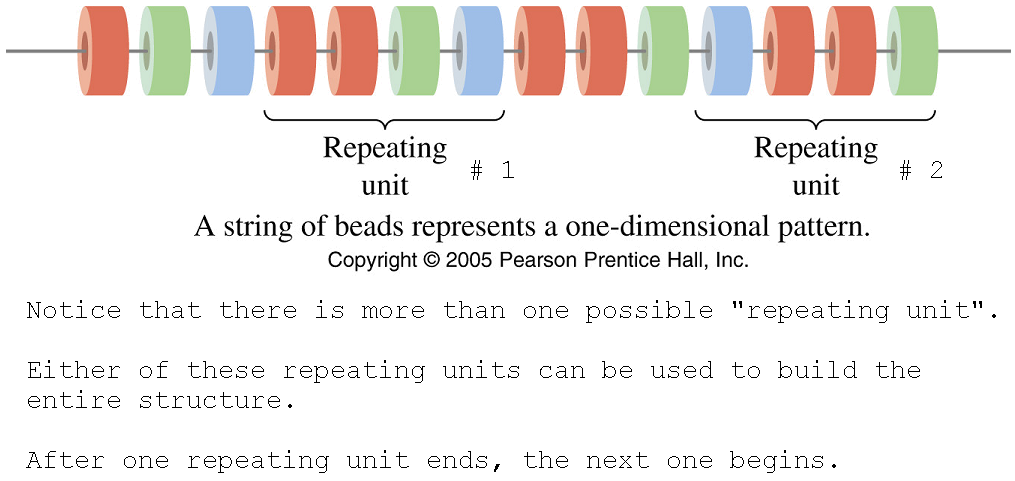 Now Let’s Try Two Dimensions
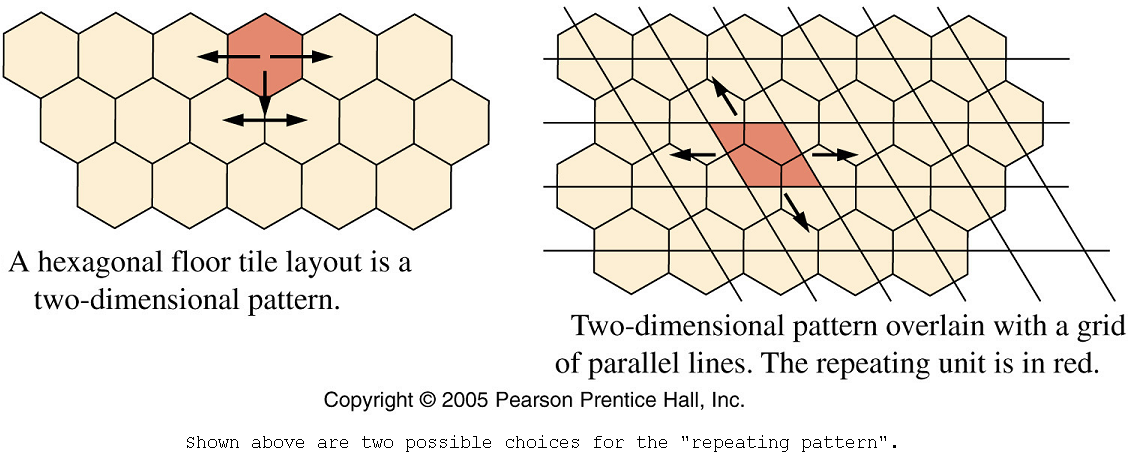 Now Consider 3 Dimensions
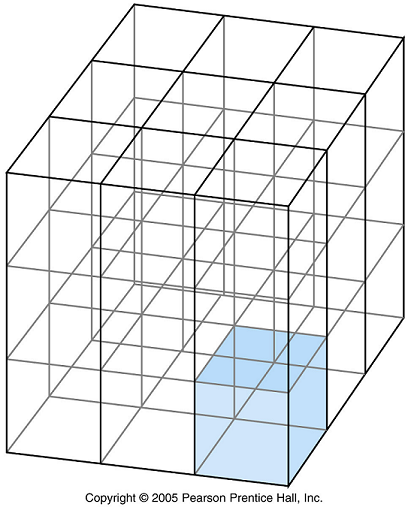 Anatomy of a Cube
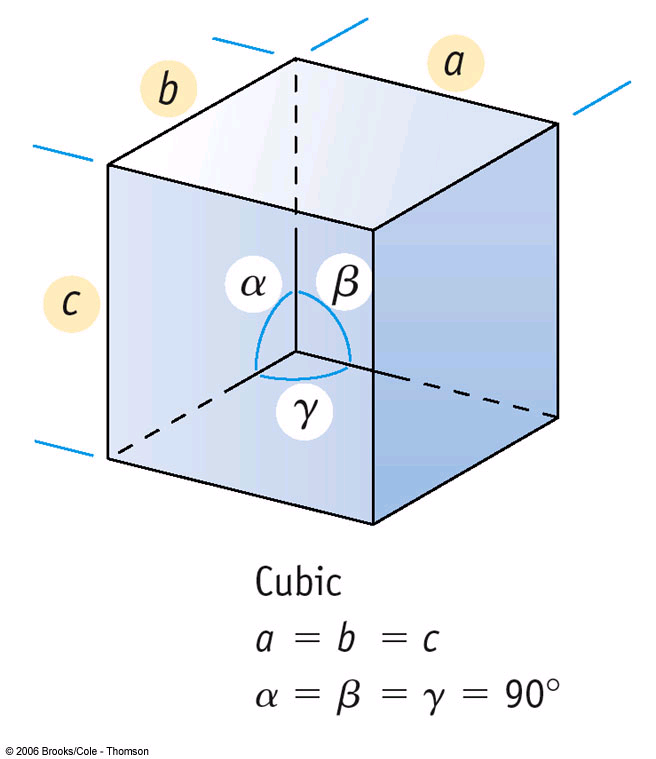 Cubic Crystal Structures
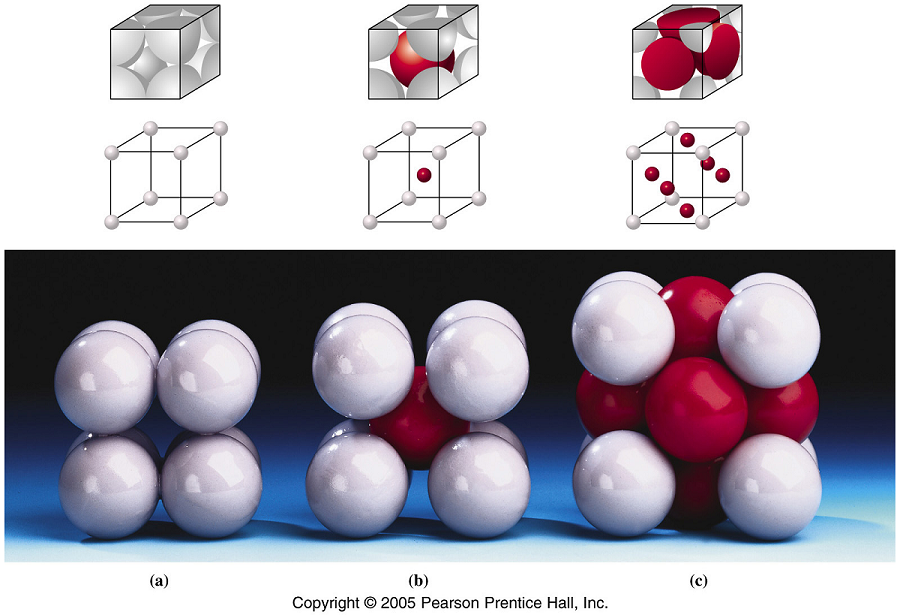 Partitioning Atoms Among Cubes
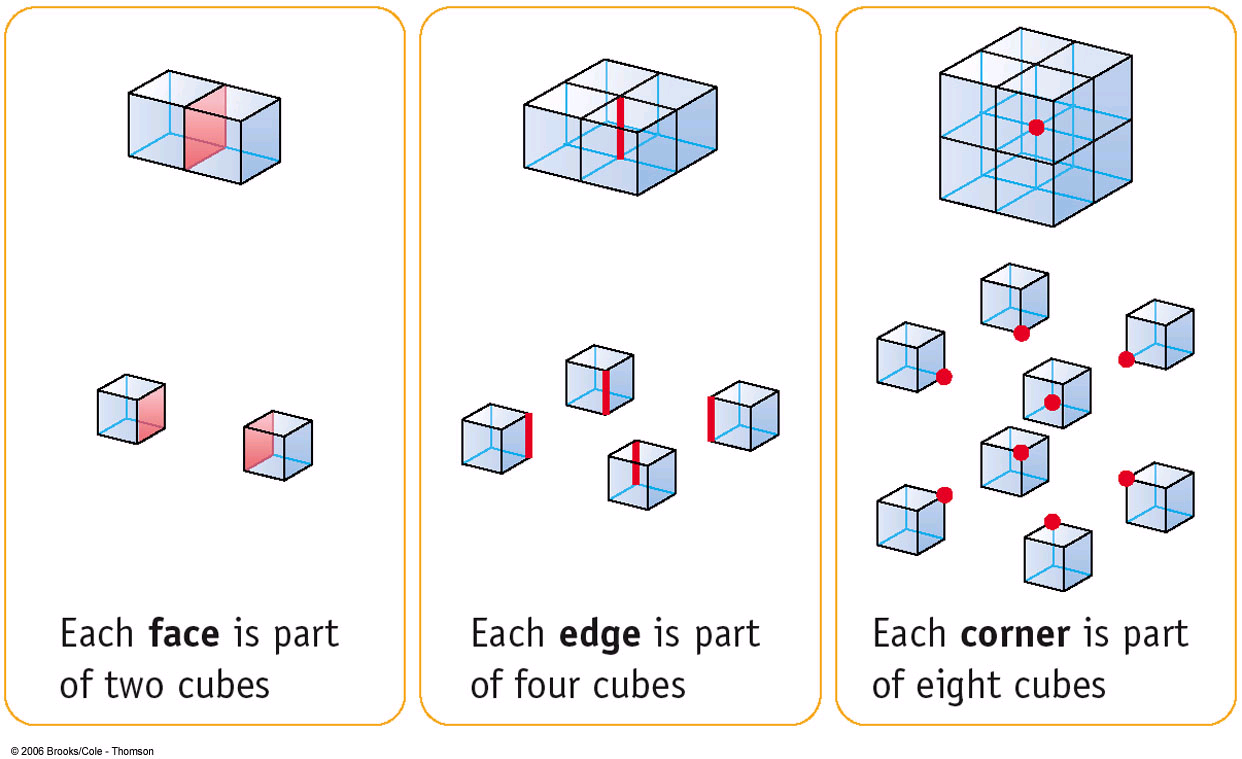 Now Let’s Work Some Problems!
CsCl Crystal Structure
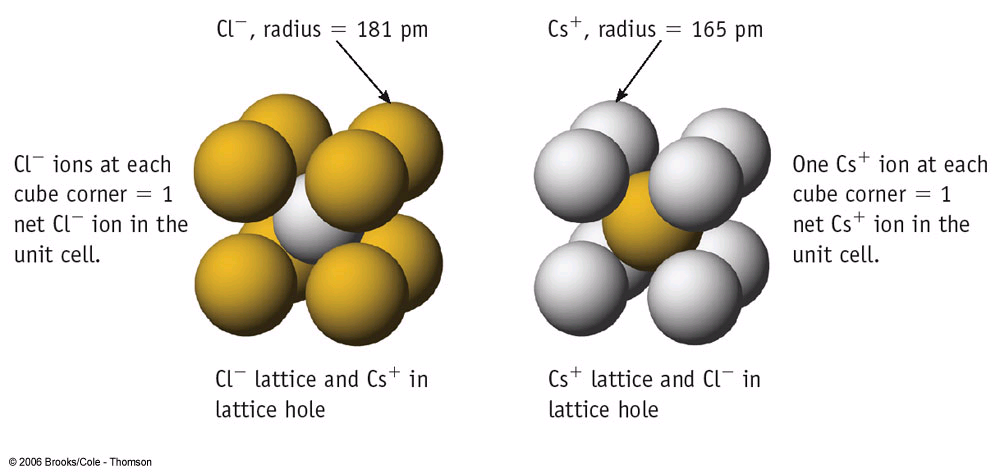 NaCl Crystal Structure
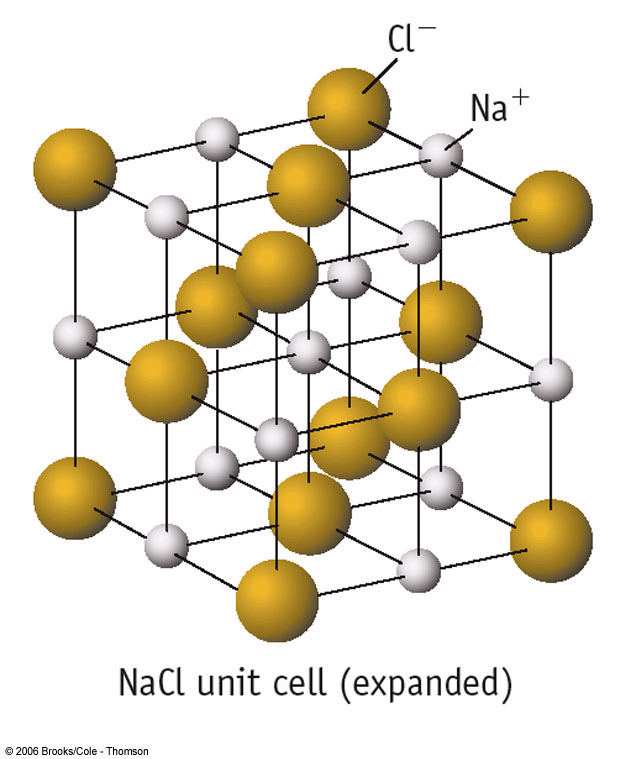 ZnS Crystal Structure
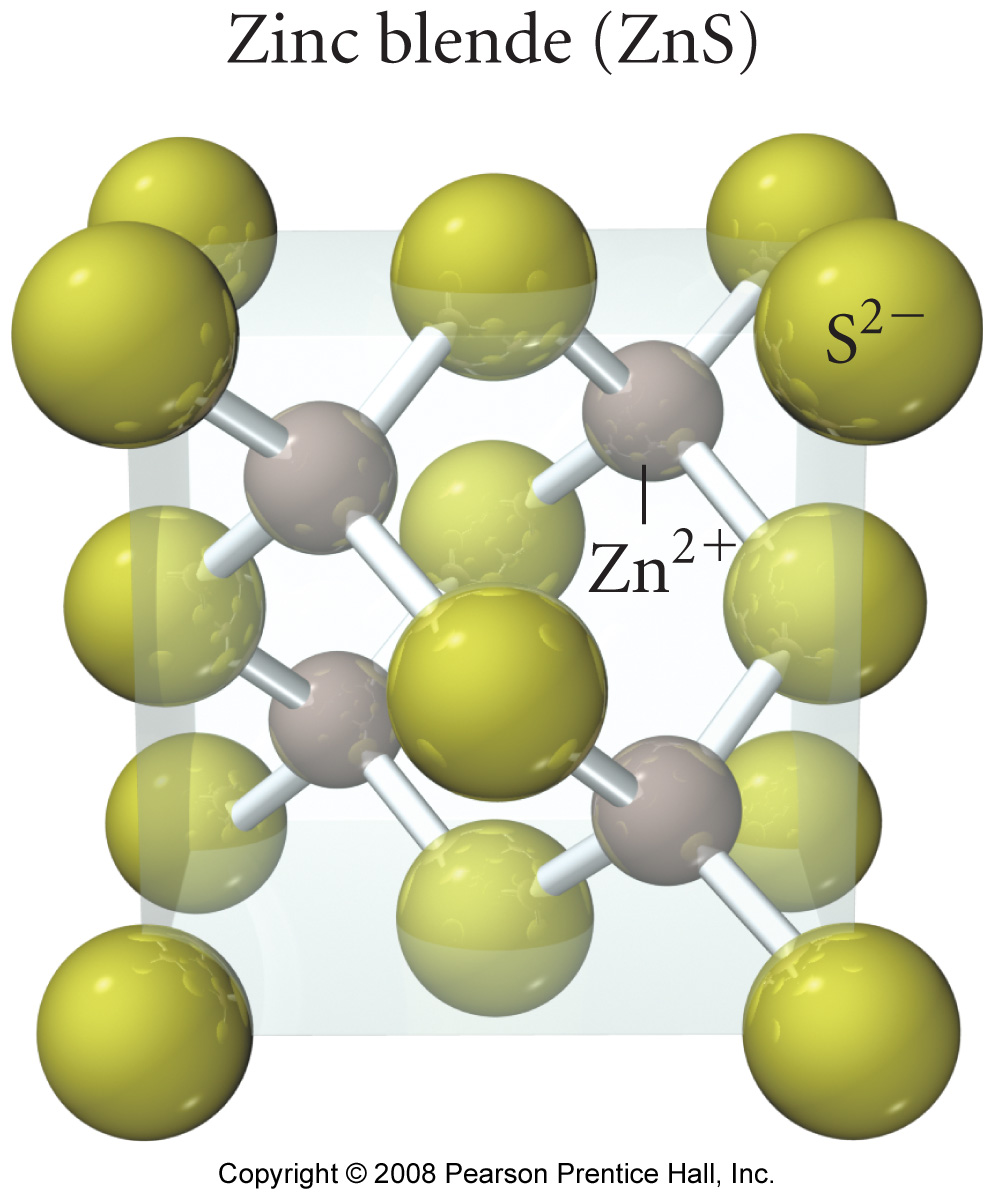 CaF2 Crystal Structure
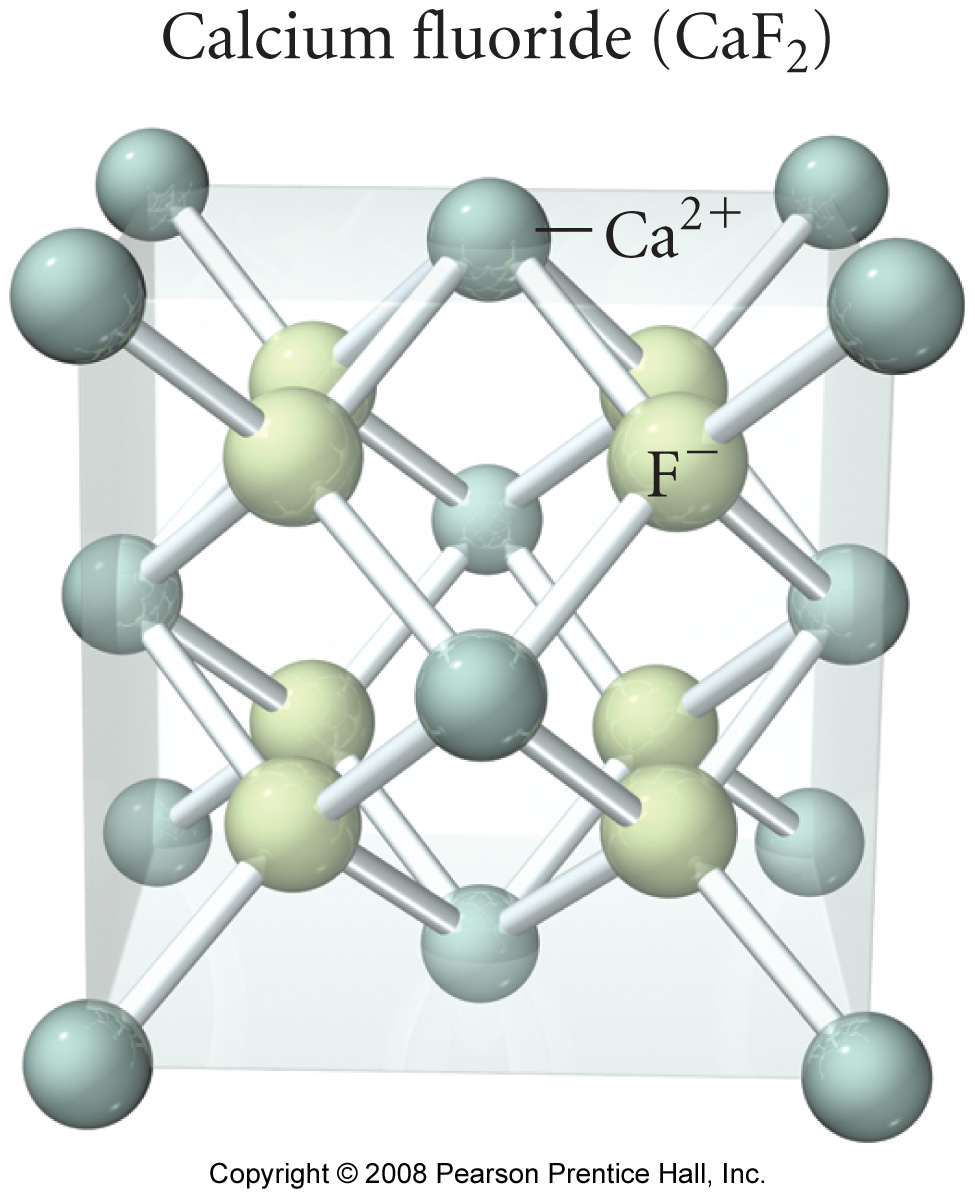 Stacking Spheres
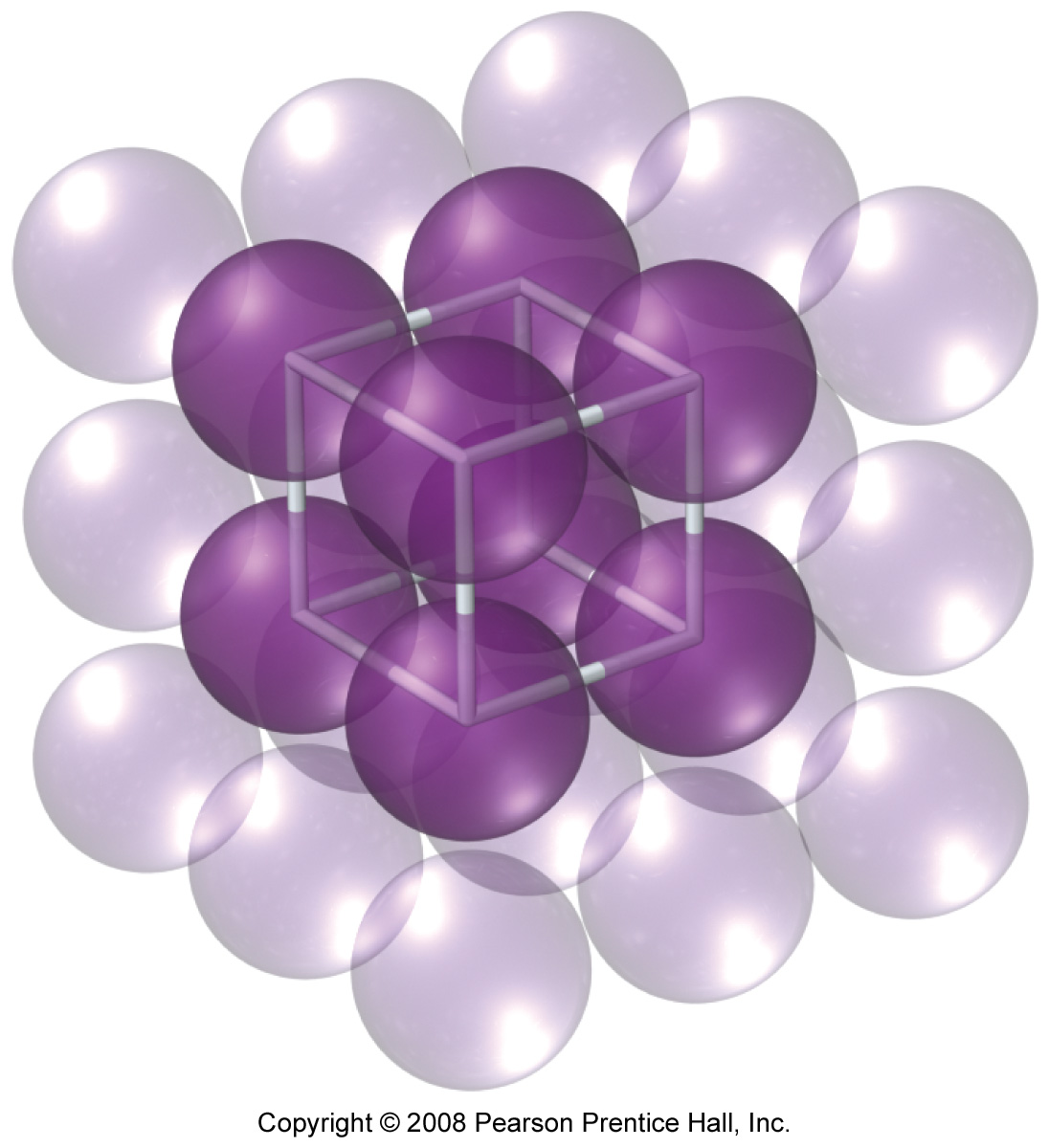 Stacking Spheres
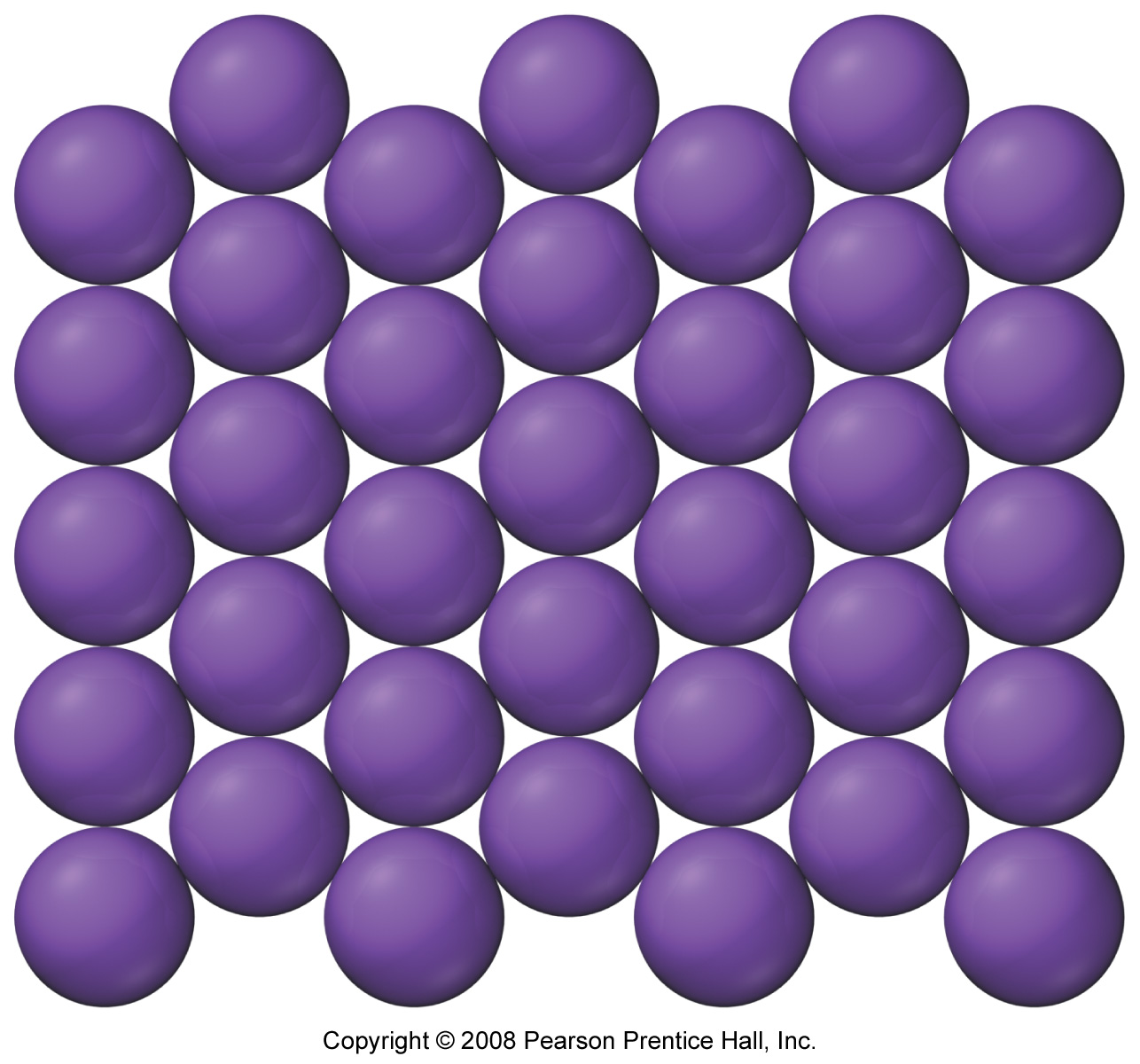 Stacking Spheres
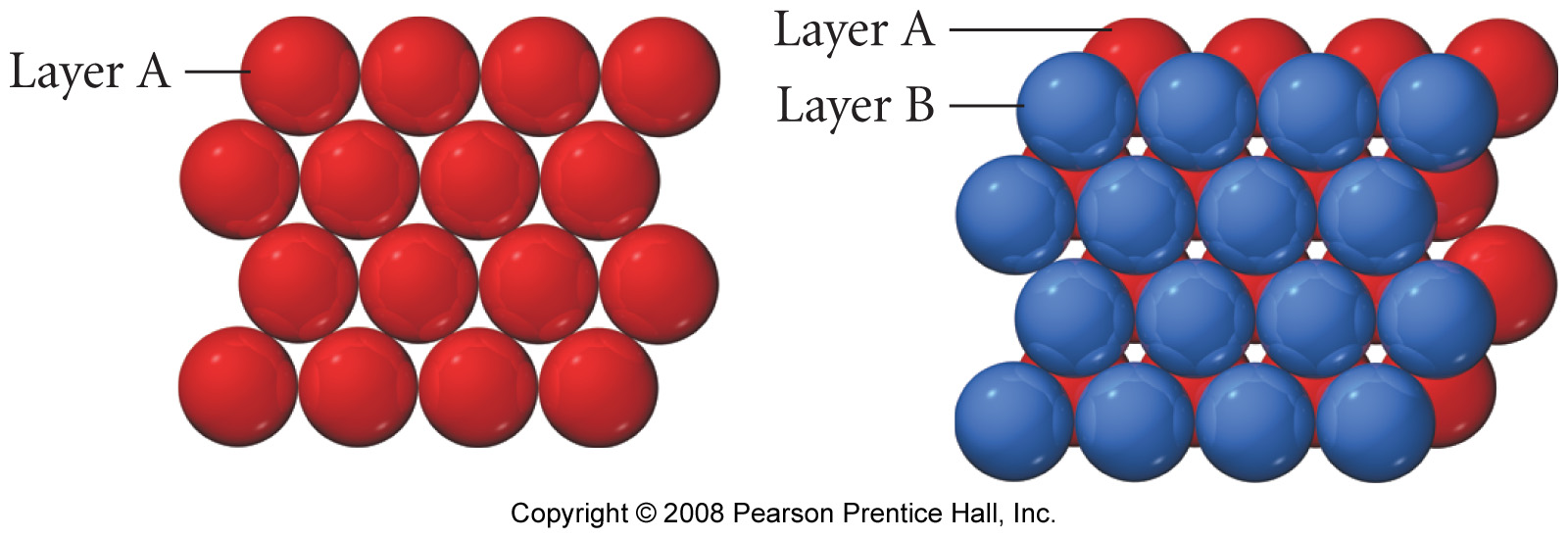 Stacking Spheres
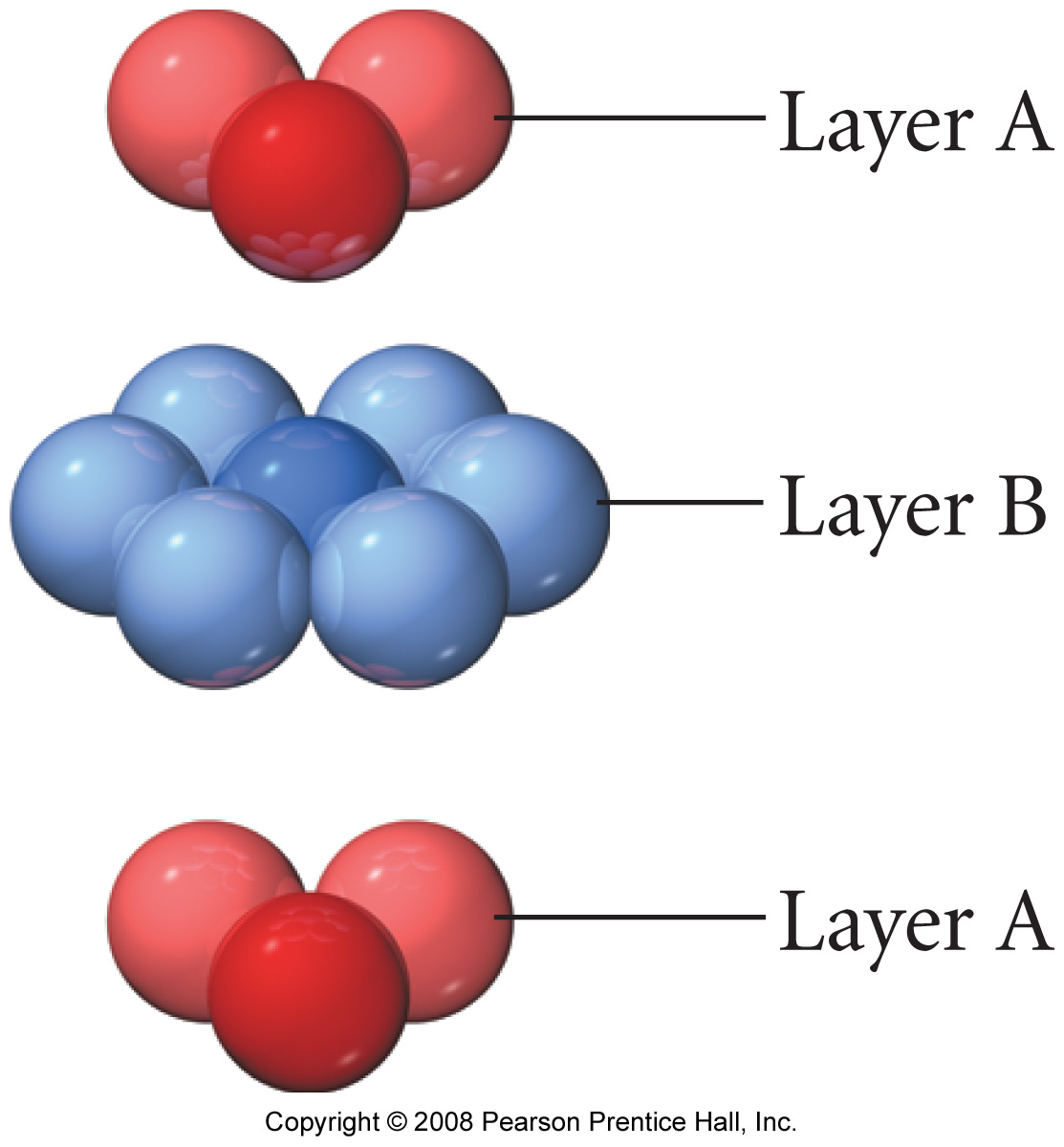 Stacking Spheres
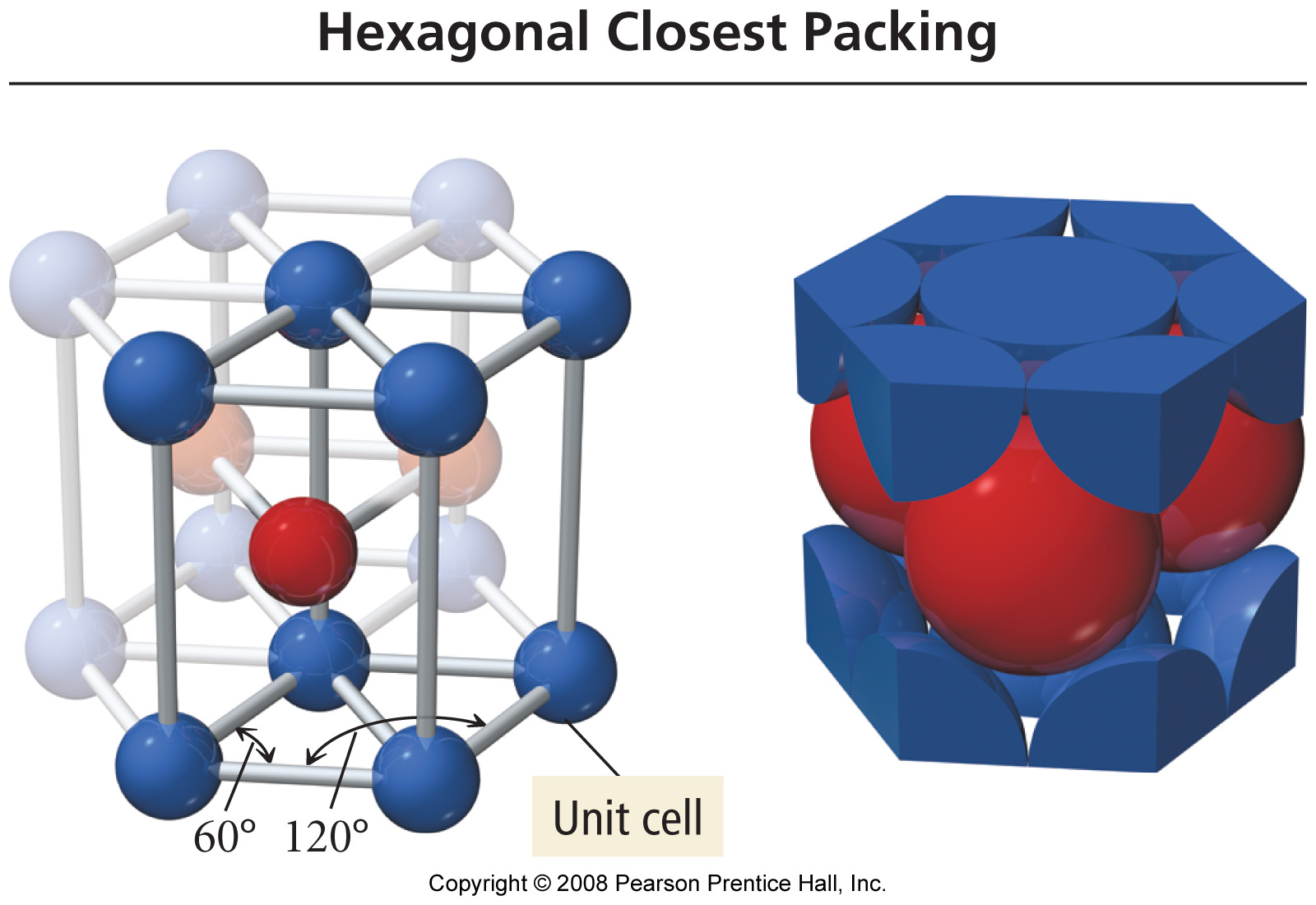 Stacking Spheres
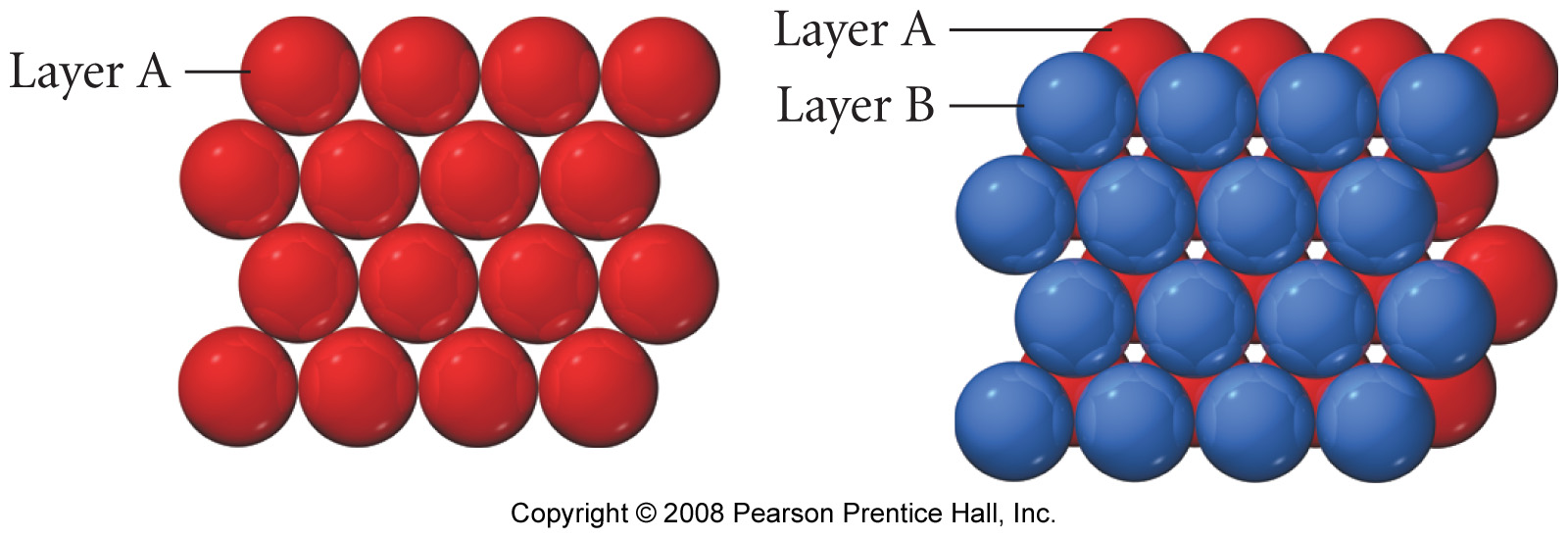 Stacking Spheres
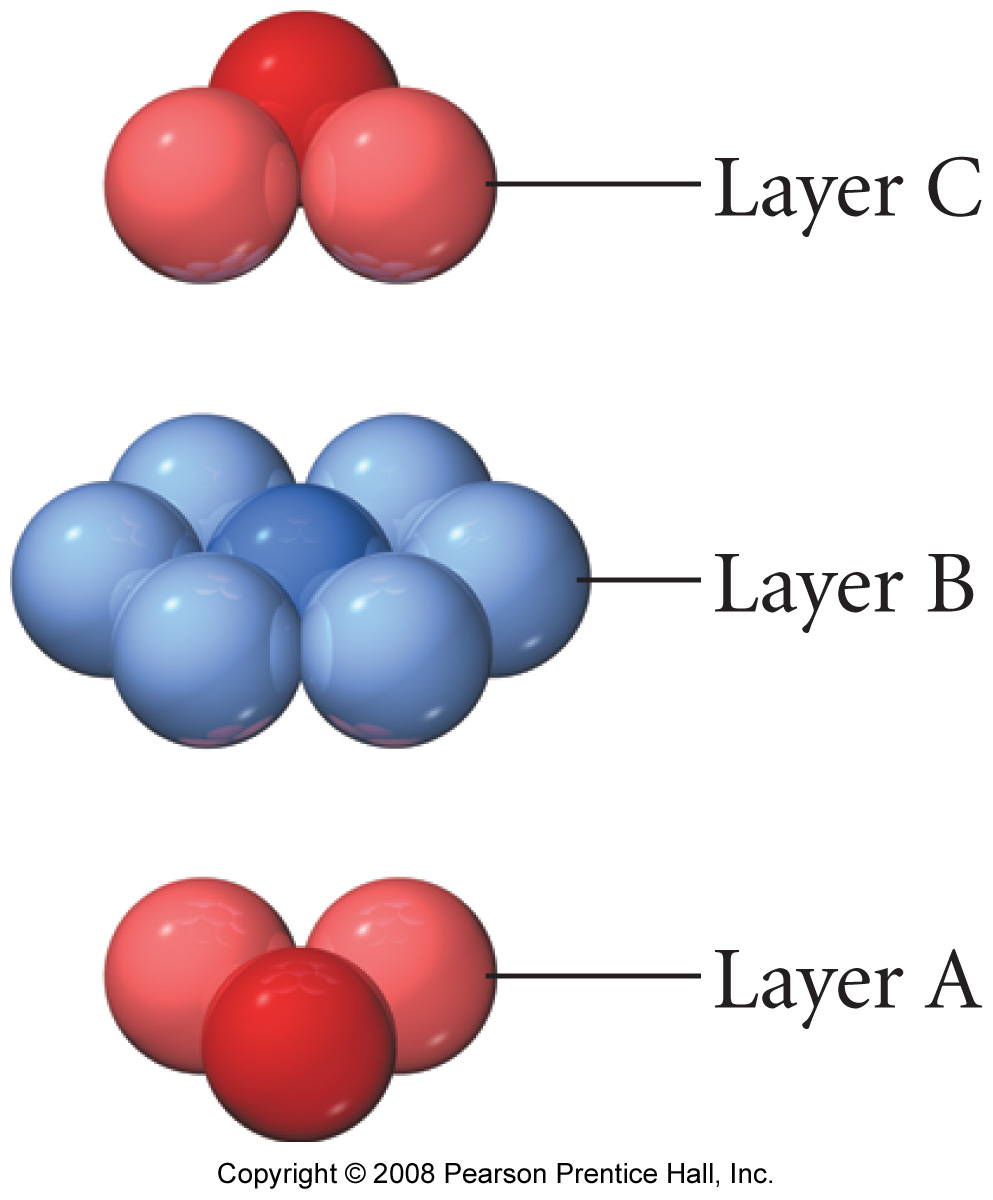 Stacking Spheres
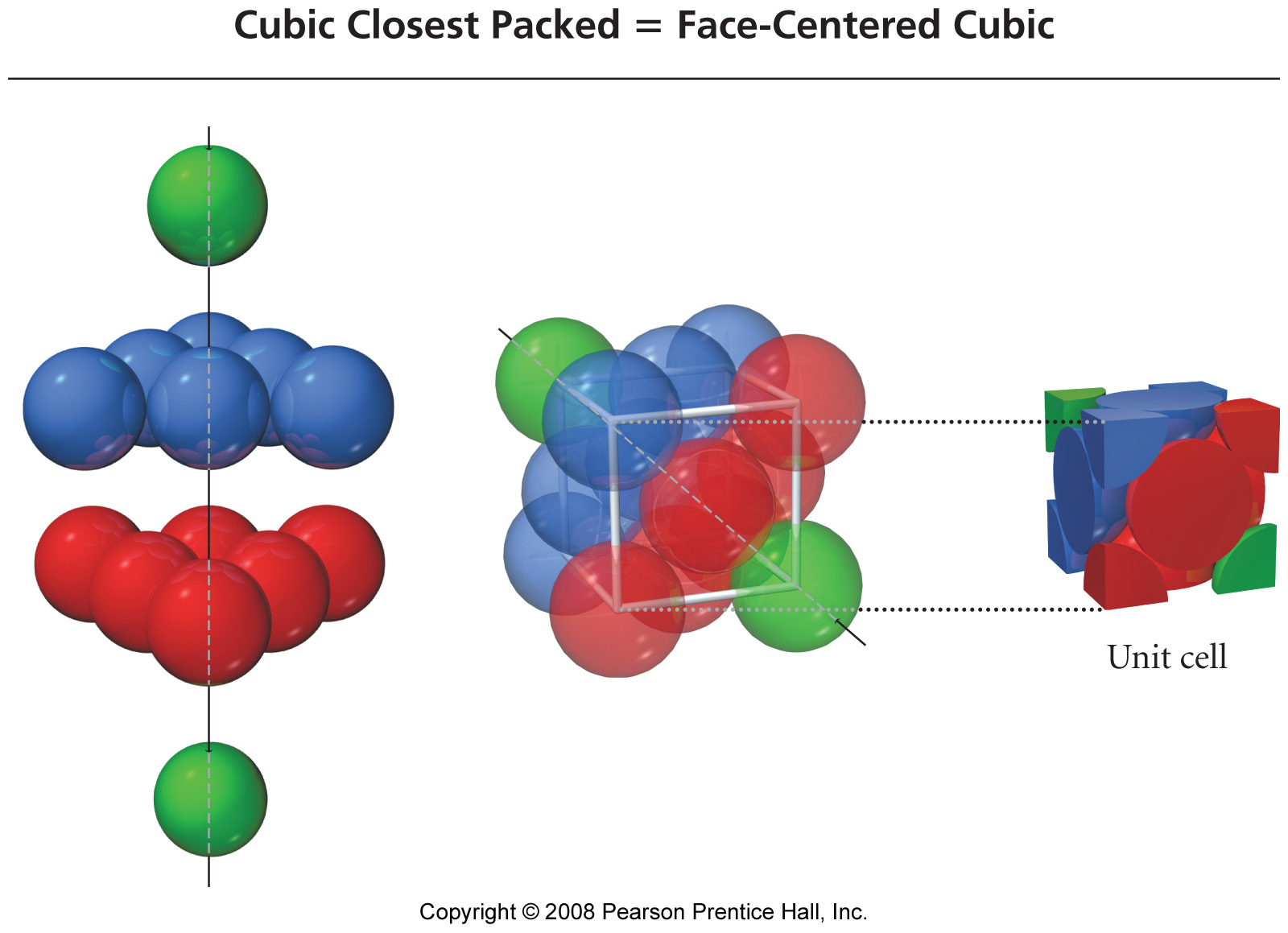